ADALBERO DO
POSITIONSTITEL
Beschreiben Sie in wenigen Zeilen Ihren beruflichen Hintergrund, Ihre Schlüsselqualifikationen für die Position und Ihre Karriereziele. Dies ist eigentlich eine Einführung in Ihr Anschreiben. Sie können sie als Aufzählungszeichen oder als Klartext darstellen.
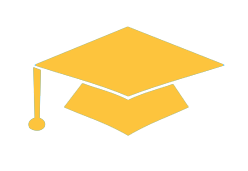 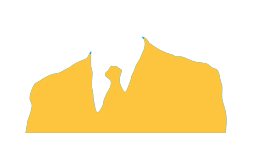 PRO ERFAHRUNG
AUSBILDUNG
PERSÖNLICHKEIT
PRO FÄHIGKEITEN
NEUGIERIG
DESIGN
KREATIV
BUCHHALTUNG
BETEILIGT
VERKAUF
METHODISCH
MANAGEMENT
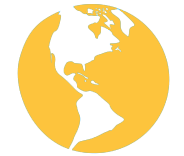 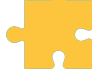 SPRACHEN
HOBBY
Beschreiben Sie Ihre Interessengebiete oder andere Informationen, die Sie für wichtig halten, um sie in Ihren Lebenslauf aufzunehmen.
FRANZÖSISCH
ENGLISCH
DEUTSCHE